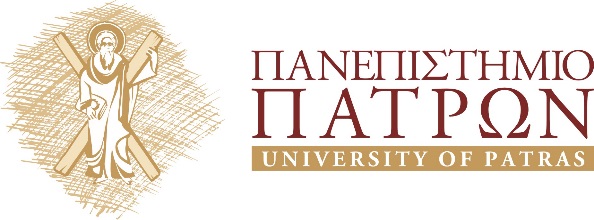 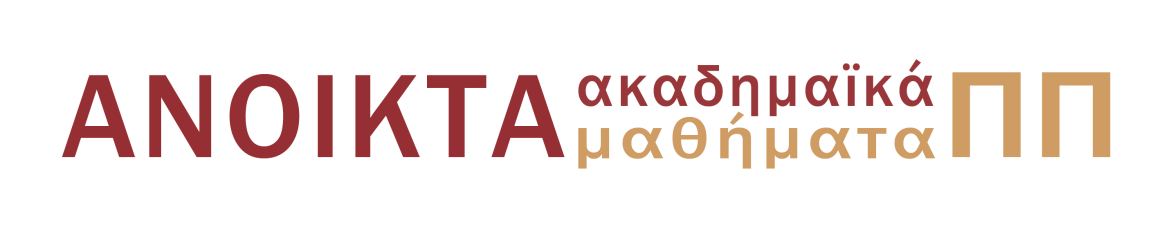 Ειδικά Μαθηματικά
Ενότητα 2:  Η διαφορική εξίσωση της κατανομής της θερμοκρασίας 	
Βασίλειος Λουκόπουλος, Επίκουρος Καθηγητής
Τμήμα Φυσικής
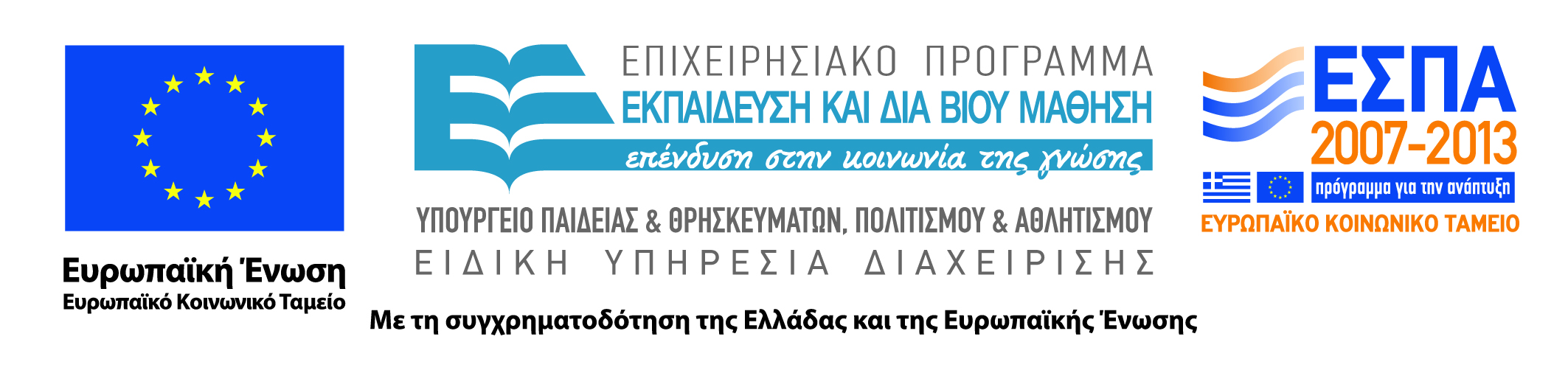 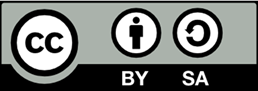 Άδειες Χρήσης
Το παρόν εκπαιδευτικό υλικό υπόκειται σε άδειες χρήσης Creative Commons. 
Για εκπαιδευτικό υλικό, όπως εικόνες, που υπόκειται σε άλλου τύπου άδειας χρήσης, η άδεια χρήσης αναφέρεται ρητώς.
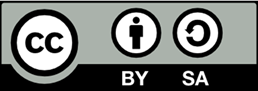 Χρηματοδότηση
Το παρόν εκπαιδευτικό υλικό έχει αναπτυχθεί στα πλαίσια του εκπαιδευτικού έργου του διδάσκοντα.
Το έργο «Ανοικτά Ακαδημαϊκά Μαθήματα στο Πανεπιστήμιο Πατρών» έχει χρηματοδοτήσει μόνο τη αναδιαμόρφωση του εκπαιδευτικού υλικού. 
Το έργο υλοποιείται στο πλαίσιο του Επιχειρησιακού Προγράμματος «Εκπαίδευση και Δια Βίου Μάθηση» και συγχρηματοδοτείται από την Ευρωπαϊκή Ένωση (Ευρωπαϊκό Κοινωνικό Ταμείο) και από εθνικούς πόρους.
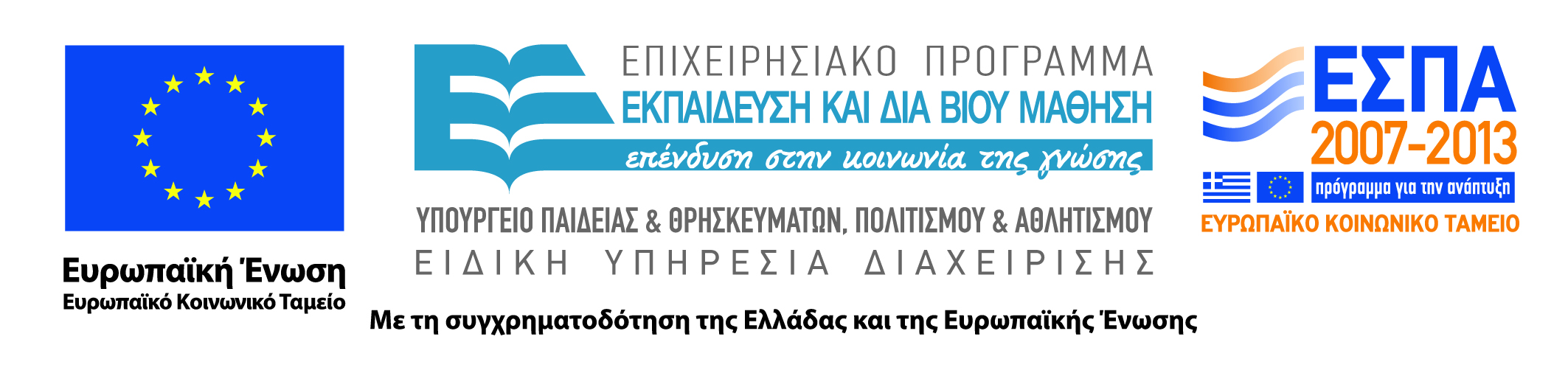 Σκοποί  ενότητας
Η διαφορική εξίσωση της κατανομής της θερμοκρασίας 
α) Κατανομή της θερμοκρασίας σε ράβδο 
β) Κατανομή της θερμοκρασίας σε επίπεδο επιφάνεια
Η διαφορική εξίσωση της κατανομής της θερμοκρασίας
Κατανομή της θερμοκρασίας σε ράβδο

Έστω ομογενής ράβδος μήκους  L κατά μήκος του άξονος x, τα άκρα της οποίας ευρίσκονται σε διαφορετικές θερμοκρασίες. 
Η ράβδος είναι θερμικά μεμονωμένη από το περιβάλλον κατά την επιφάνεια αυτής και θεωρείται αρκετά λεπτή , ώστε να μπορούμε να υποθέσουμε ότι η θερμοκρασία της είναι η αυτή σε οποιοδήποτε σημείο μιας εγκαρσίας διατομής. 
Θα εξαγάγουμε την διαφορική εξίσωση της κατανομής της θερμοκρασίας στην ράβδο ως συνάρτηση της θέσεως και του χρόνου.
Η διαφορική εξίσωση της κατανομής της θερμοκρασίας (2)
Η διαφορική εξίσωση της κατανομής της θερμοκρασίας (3)
Η διαφορική εξίσωση της κατανομής της θερμοκρασίας (4)
Η διαφορική εξίσωση της κατανομής της θερμοκρασίας (5)
Η διαφορική εξίσωση της κατανομής της θερμοκρασίας (6)
Η διαφορική εξίσωση της κατανομής της θερμοκρασίας (7)
Η διαφορική εξίσωση της κατανομής της θερμοκρασίας (8)
Η διαφορική εξίσωση της κατανομής της θερμοκρασίας (9)
Η διαφορική εξίσωση της κατανομής της θερμοκρασίας (10)
Η διαφορική εξίσωση της κατανομής της θερμοκρασίας (11)
Η διαφορική εξίσωση της κατανομής της θερμοκρασίας (12)
Η διαφορική εξίσωση της κατανομής της θερμοκρασίας (13)
Η διαφορική εξίσωση της κατανομής της θερμοκρασίας (14)
Σημείωμα Χρήσης Έργων Τρίτων
Το υλικό της παρουσίασης προέρχεται από το βιβλίο: «Ειδικά Μαθηματικά»,  Γ. Καραχάλιου & Β. Λουκόπουλου, Παν/μίου Πατρών, Μιγαδική Ανάλυση"  Δ. Σουρλά, Σημειώσεις Παν/μίου Πατρών, εκτός αν αναγράφεται διαφορετικά.
Σημείωμα Αναφοράς
Copyright Πανεπιστήμιο Πατρών, Βασίλειος Λουκόπουλος. «Ειδικά Μαθηματικά. Ενότητα 2». Έκδοση: 1.0. Πάτρα 2015. Διαθέσιμο από τη δικτυακή διεύθυνση: https://eclass.upatras.gr/courses/PHY1945/
Τέλος Ενότητας
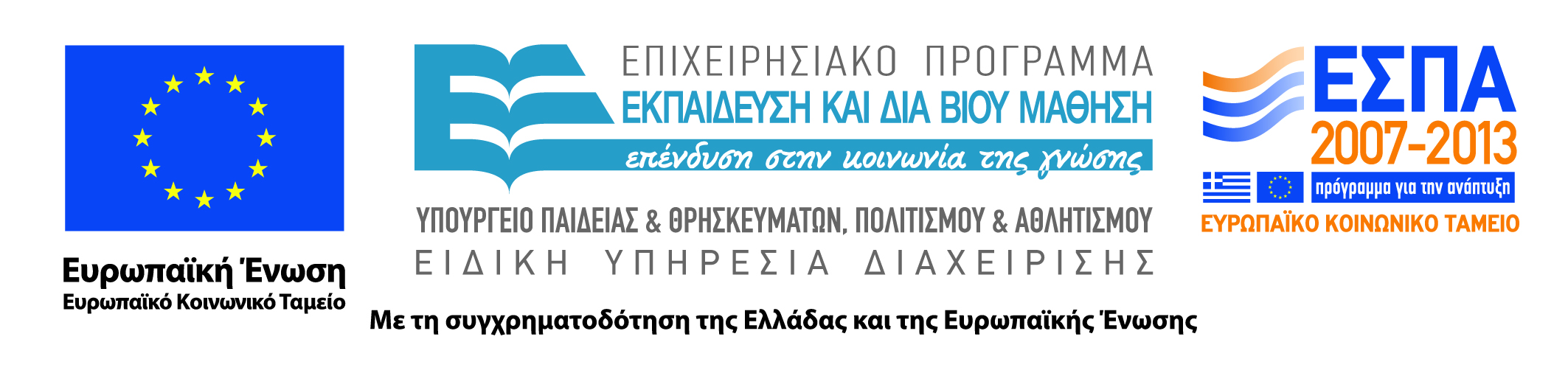 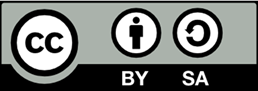